Design Concepts of the Mu2e Electrostatic Septa - Large Scale Prototype
David Tinsley
Mu2e Resonant Extraction Technical Review
August 25, 2015
Extraction Channel Layout   (Plan View)
Circulating beam
Beam direction
Extracted beam
Beam direction is left to right
Electrostatic Septum: ESS1, ESS2 – Total horizontal kick 2 mR, Inward
LAM, C-MAG – vertical kick  110 mR, Up
Have septa as close as possible to the quad (Q203)
Need quick access because of radiological concerns (DS flange if made of SS can reach 700mR/hr on contact after 100 days irradiation and 7 days cooling)
2
David Tinsley | Design Concepts of the Mu2e ESS
8/25/2015
Views of Septa in the Beamline
Plan Section View
ESS2
ESS1
Q203
Elevation view
Downstream
Upstream
Vacuum bellows before 
and after both septa.
Q203
ESS1
ESS2
Beam Direction
3
David Tinsley | Design Concepts of the Mu2e ESS
8/25/2015
Shielding around Septa
D-30 Straight Layout
Steel Shielding
Above Septa
And Quads
Q204
Q203
ESS2
ESS1
Q202
Beam Direction
Upstream
Downstream
4
David Tinsley | Design Concepts of the Mu2e ESS
8/25/2015
Main Electrostatic Septa Specifications
*The full specification document is provided in the review page
5
David Tinsley | Design Concepts of the Mu2e ESS
8/25/2015
Main Deviations from the Existing Design
6
David Tinsley | Design Concepts of the Mu2e ESS
8/25/2015
The full scale prototype of the septum
Test design solutions in real scale
Started with the small scale prototypes for dedicated studies
Working towards the full scale prototype 
Satisfy ESS specifications document
7
David Tinsley | Design Concepts of the Mu2e ESS
8/25/2015
Cross Section of the Electrostatic Extraction Septum
Baffle
Clearing
Electrode
Termination
Resistor
HV Feed-thru
cable
Frame
Clearing Electrode
Feed-thru
Cathode
HV Feed-thru
Port
Ceramic
Insulator
8
David Tinsley | Design Concepts of the Mu2e ESS
8/25/2015
Overview of Design Details Index Page Numbers
Frame – 10 & 11
Foils - 11
Clearing Electrode – 11, 12, 25 & 26
Diffuser - 13
Baffles - 14
Cathode – 19, 20 & 23
Cathode Standoff – 20, 21, 26 & 27
Vacuum Vessel - 22
Feed-thru – 26 & 28
Vacuum - 29
Assembly Procedures – 30
Quick Disconnect Flanges - 31
9
David Tinsley | Design Concepts of the Mu2e ESS
8/25/2015
Frame Final Machining
The frame is machined from 7075-T6 aluminum.
The top of both the frame rails that contact the foils
will be finished with a 25m dip on that surface
so the foil will be flat down the length of the frame
after the foils are installed.
The frame is symmetrical both top to bottom
and end to end.
Frame
Rails
The frame can be installed with either end 
inserted first depending on the straightness.
10
David Tinsley | Design Concepts of the Mu2e ESS
8/25/2015
Frame Assembly Procedure
After the correct shape to the frame rails have been achieved 
the frame is cleaned and the assembly can begin.
The clearing electrodes are installed.
The spring pins are installed.
The retraction springs and foils are then pulled 
evenly and hooked onto the spring pins.
Spring Pins
Frame
Retraction 
Spring
Clearing Electrodes
ESS1 will have 478 extraction foils and
21 diffuser foils installed.
ESS2 will have 718 extraction foils installed.
Frame straightness will be checked again.

Only one foil assembly is shown for clarity.
Foil
11
David Tinsley | Design Concepts of the Mu2e ESS
8/25/2015
Clearing electrodes helps pull ions out of the recirculating beam area which reduces the sparks on the cathode.
Extracted
Beam
Area
Frame
Cathode
Recirculating
Beam Area
Clearing
Electrodes
Foil
12
David Tinsley | Design Concepts of the Mu2e ESS
8/25/2015
Diffuser
On ESS1 the first .509m of the frame have foils mounted on 25.4mm centers.
These 21 Molybdenum foils act as a diffuser.
The diffuser helps reduce scattering on the septa.
Uses the same springs and foils as the rest of the frame.
Assembles just like the other foils.
The cathode does not cover over the diffuser foils.
ESS1 has less foils mounted on it than ESS2.
The basic aluminum frame for ESS1 and ESS2 are the same.
13
David Tinsley | Design Concepts of the Mu2e ESS
8/25/2015
Baffles
The baffles are then installed over the spring assemblies.
Baffles
4 per side
Total of 8
The baffles helps prevent a broken 
foil from touching the cathode.
The baffles also retain the retraction 
spring on to spring pins.
14
David Tinsley | Design Concepts of the Mu2e ESS
8/25/2015
Frame Support Rings Installed on to Finished Frame
The support rings are installed.
Downstream
Support Ring
Upstream
Support Ring
Only one foil assembly is shown for clarity.
15
David Tinsley | Design Concepts of the Mu2e ESS
8/25/2015
Frame assembly with support rings
Pin
Large support ring
Frame assembly
(retraction springs
clearing electrodes
baffles, foils, etc.)
Upstream
End
Assembly Procedure:
The cathode is placed in the vessel.
Then small support ring end is inserted
into the vacuum vessel till the frame is
completely inserted.  The pin at the 
top of the large ring clocks the frame 
into the correct position.  Any thermal
expansion is on the downstream end.
Downstream
End
Only one foil shown for clarity
Small support ring with wheels
16
David Tinsley | Design Concepts of the Mu2e ESS
8/25/2015
Foil assembly with retraction spring
Baffle
Ferrule
Retraction
Spring
Spring Pin
Clearing
Electrode
Frame
Cathode
Foil
17
David Tinsley | Design Concepts of the Mu2e ESS
8/25/2015
Spec:  Foil Plane Effective Thickness & Flatness
All of the following items combine together to make an effective thickness of the foil plane of 50m or better:
Frame straightness and twist between the rails.
Foil straightness, twist and cupping.
The electrostatic force pulling on the foils.
18
David Tinsley | Design Concepts of the Mu2e ESS
8/25/2015
ESS2 Cathode with re-entrant skirts
The face of the cathode is flat within .25mm.
The measurement is checked by supporting 
the cathode at the re-entrant skirts.
Cathode
Re-entrant skirts
Note: ESS1 cathode is shorter with 2 re-entrant skirts
19
David Tinsley | Design Concepts of the Mu2e ESS
8/25/2015
Cathode with re-entrant skirts and high voltage standoffs
The standoff is adjusted perpendicular 
to the cathode by shimming under the 
re-entrant skirt if necessary before 
assembly into the vacuum vessel.
Standoff
Cathode
Shim if necessary
20
David Tinsley | Design Concepts of the Mu2e ESS
8/25/2015
Ceramic Standoff Assembly
The leveling adjustment screws is
used to set the 12mm gap first.
If gap need to be changed, the 4
fasteners in the center can adjust
the gap from 10mm to 25mm.
Leveling
Adjustment
Screws
Gap
Adjustment
Screws
Adapter
Ring
Ceramic Rod
Threaded Cap
21
David Tinsley | Design Concepts of the Mu2e ESS
8/25/2015
Vacuum vessel
Upstream End
Vacuum vessel is made from 6061-T6 Aluminum.
The vacuum flanges sealing surfaces are bonded
with 304 stainless steel to insure good sealing.
3 Standoff Ports
on the side
HV Port
Pads for
lifting
Downstream
End
2 Ion Pump Ports
on the Bottom
22
David Tinsley | Design Concepts of the Mu2e ESS
8/25/2015
Cathode Installation
Re-entrant
Skirts
Vacuum
Vessel
Cathode
Standoffs
The cathode is placed inside the vacuum vessel then the 
standoffs are screwed into the cathode re-entrant skirts
23
David Tinsley | Design Concepts of the Mu2e ESS
8/25/2015
Spec:  Horizontal and vertical position adjustments
The motorized stand will have +/- ½ inch horizontal motion.
The motorized stand will have manual vertical adjustment.
LVDT’s will be used to electronically control the motion.
Because of the precision of the alignment of the septa, the motorized stand will not have to be moved during the quick replacement of the spare septa.
The motorized stands are attached to the very far ends of the  vacuum vessel so it pivots at the ends of the frame.
24
David Tinsley | Design Concepts of the Mu2e ESS
8/25/2015
Section View of Clearing Electrode and Supports
Baffle
Ceramic 
Insulators
Retaining
Rings
Clearing 
Electrode
Support Pin
Clearing
Electrode
Cathode
Frame
25
David Tinsley | Design Concepts of the Mu2e ESS
8/25/2015
Section View of High Voltage Standoff Support and Clearing Electrode Feedthru
Clearing
Electrode
Connection
Standoff
Support
10kV
SHV
26
David Tinsley | Design Concepts of the Mu2e ESS
8/25/2015
Isometric Section View of Standoff
27
David Tinsley | Design Concepts of the Mu2e ESS
8/25/2015
High Voltage Feedthru
Feedthru Section View
Feedthru Isometric View
Fluorinert
Outlet
Fluorinert
Inlet
Baseline design is like the electrostatic separator feedthru that uses Fluorinert as a dielectric insulator.
Feedthru design is based on the electrostatic separator.
28
David Tinsley | Design Concepts of the Mu2e ESS
8/25/2015
Spec:  Vacuum
Ultra-high vacuum cleaning and handling techniques will be used.
Low E-8 or high E-9 Torr vacuum levels are expected since historically septa of twice this length have achieved this vacuum level with the same differential pumping.
Two 300 l/s ion pumps will be used per septa.
In situ Bake-out’s will not be used to improve vacuum.
Vacuum valves will be located nearby the septa to isolate the area for any operational issues.
29
David Tinsley | Design Concepts of the Mu2e ESS
8/25/2015
Assembly procedures and alignment
The frame position is not adjustable inside the vacuum vessel.
The cathode is adjusted so it is parallel to the foil plane.
The vacuum vessel mounting hole locations are adjustable.  These holes are adjusted so the distance between the foil plane and the motorized stand mount are identical for all the septa.  This ensures interchangeability between the septa with no re-survey needed.
How we can do measurements:
Optical
CMM (coordinate measuring machine)
Autocollimator
Surface plate
Laser Tracker
30
David Tinsley | Design Concepts of the Mu2e ESS
8/25/2015
Quick Disconnect Flanges
Quick disconnect flanges are being strongly considered because of radiological concerns.
EVAC ISO Quick Disconnect:
Takes 1/3 of the time to assemble vs. conflats
Lighter weight and less parts compared to conflats
Few technicians have experience with these flanges
Any scratches on the edge will dictate using a new seal
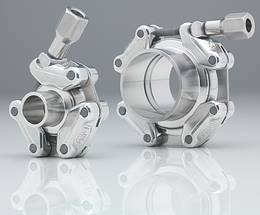 31
David Tinsley | Design Concepts of the Mu2e ESS
8/25/2015
Conclusions
Previous design parameters and experience have guided the new design

Questions?
32
David Tinsley | Design Concepts of the Mu2e ESS
8/25/2015